GIS In Water Resources C E 394KImpact of Floods to the Bridge Deterioration Process – The case of Onion Creek
Oscar Galvis
Nov 22th
2016
Problem: Floods Impact Bridge “Natural” Deterioration
Overtopping
Impacts on Piers and abutments
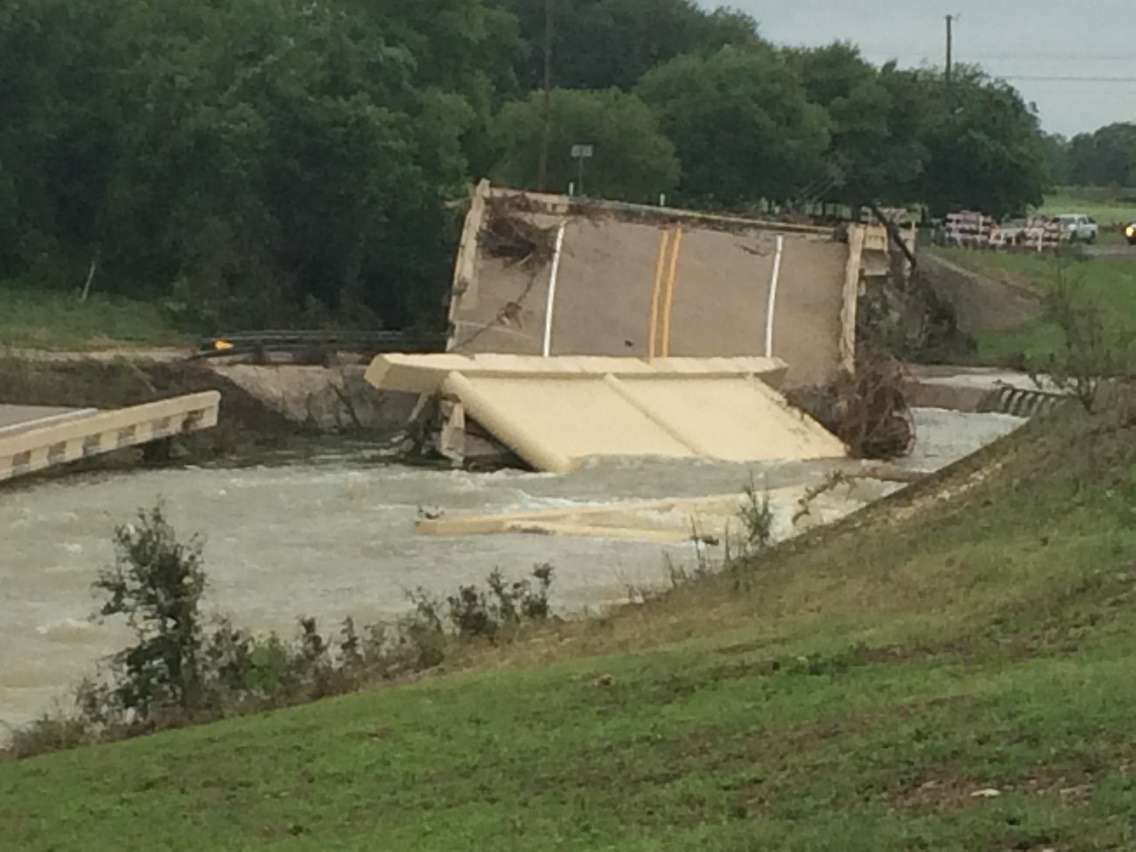 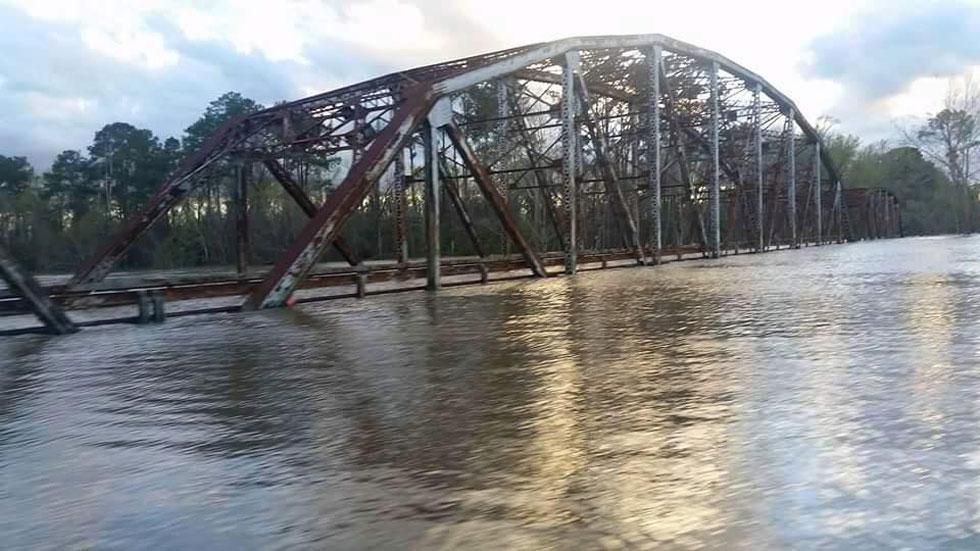 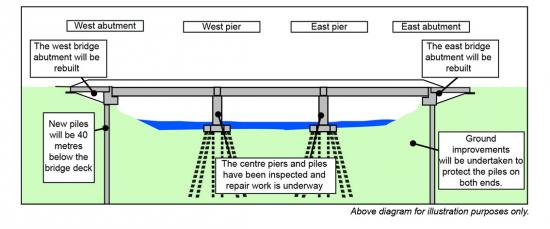 And a lot more!
Methodology
Bridge Inventory
Hydrologic Information
HAND Analysis
Bridge Deterioration Due to Floods
Assess Impacts on Bridges
LIDAR Information
Estimate Economic Impact
Case Study: Onion Creek
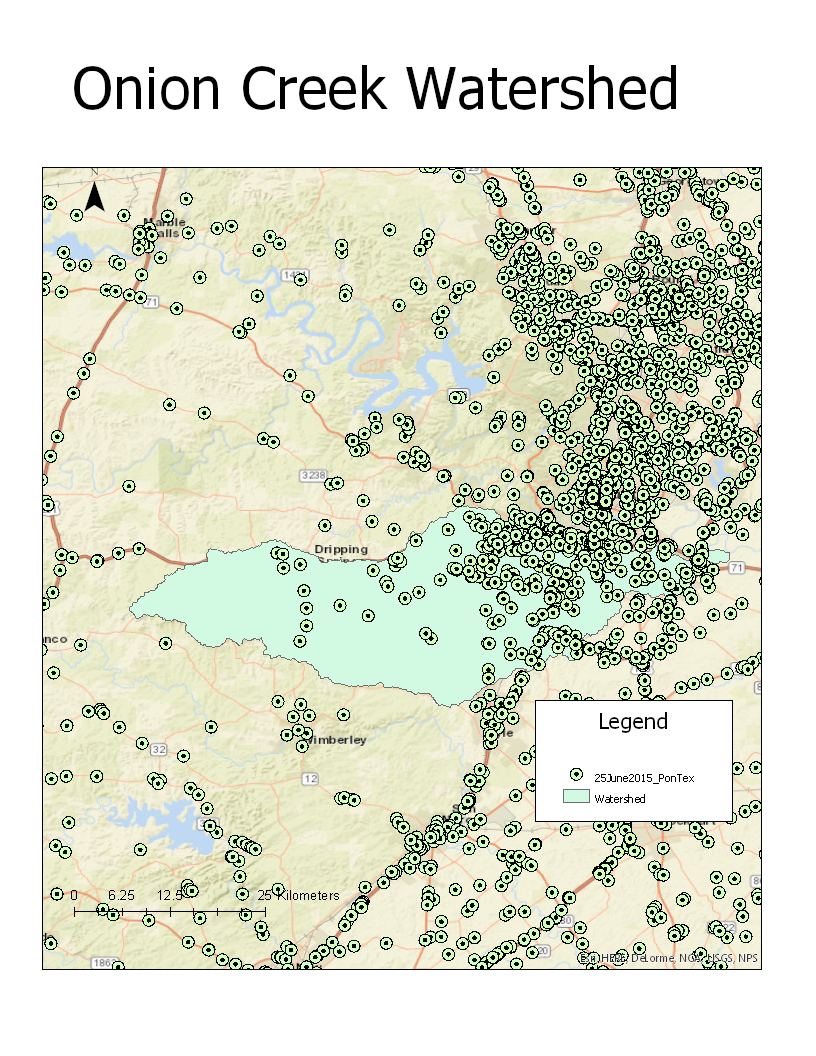 Inputs
Bridge Inventory
Lidar Information (Thanks to Lukas Godbout)
Height of the Bridges
Hydrologic Information
NHD flowlines
Maximum flow
Wright et al. (2012)
Potential Maximum Flow for 2100
Bridge Deterioration Due to Floods
Overtopping 
Inundation height is 90% or more of bridge structure height
Treatment: Replacement
Erosion of Piers Base 
Inundation height between 70% - 90% of bridge structure height
Treatment: Increase footing depth
Results
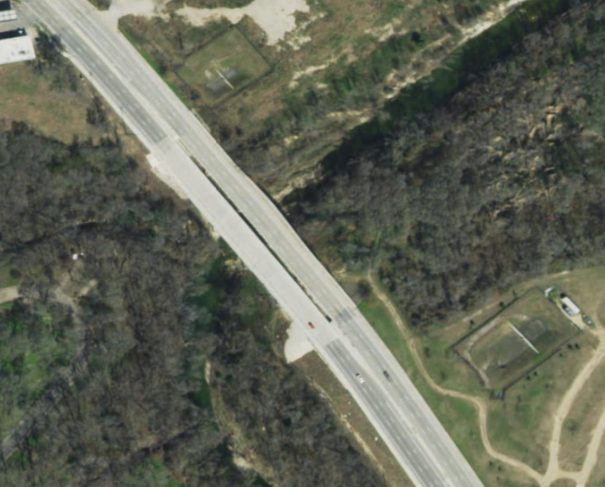 N
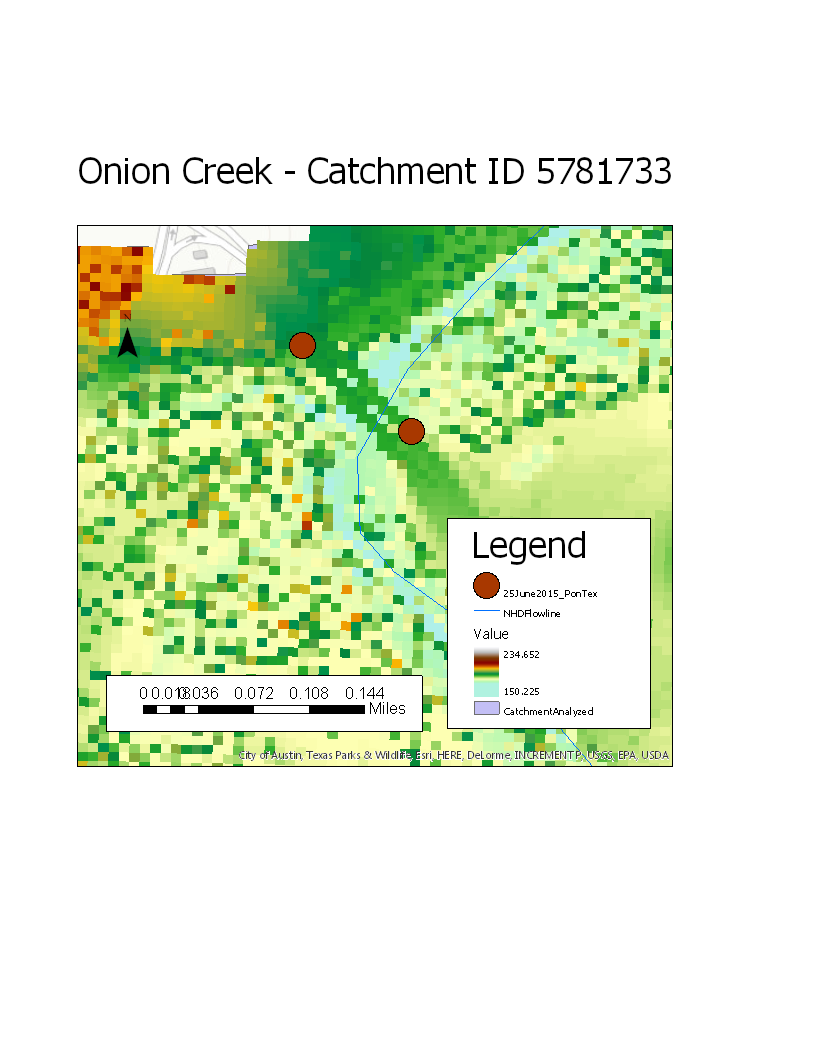 Results
Bridge Height = 12 ft
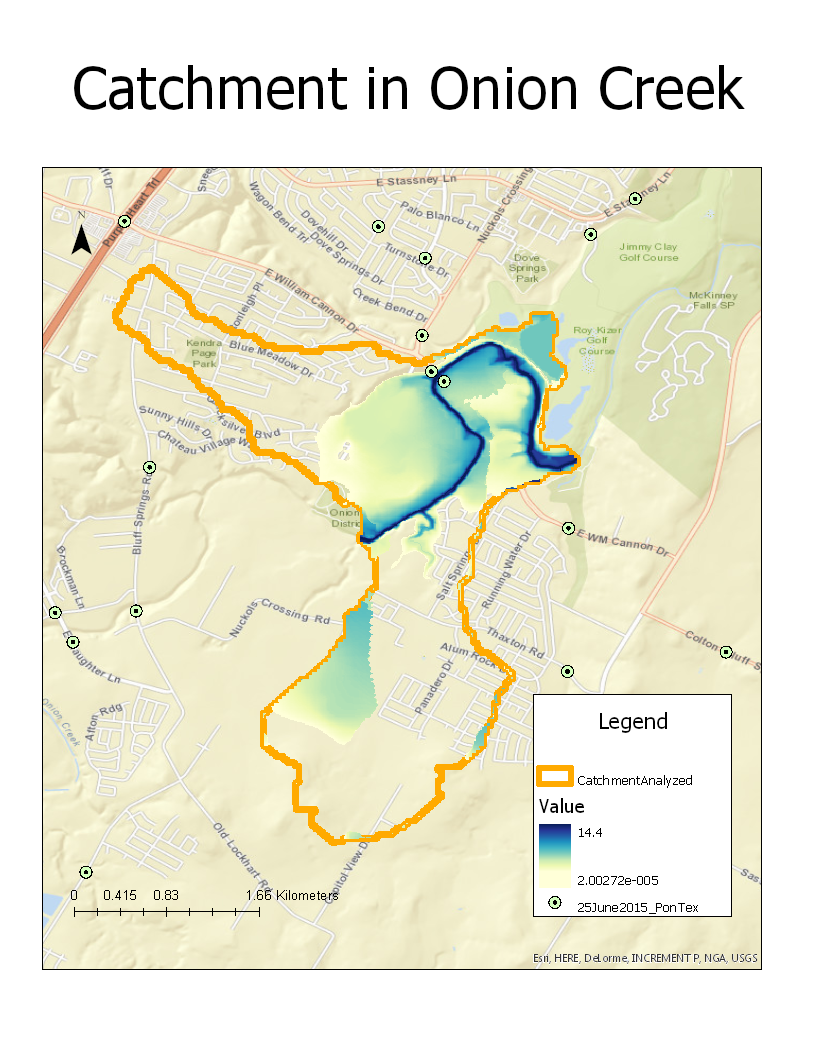 Results
Inundation Height based on Maximum Flow = 14.2 ft
Moving Forward
Automate analysis for more catchments
Thanks you for your attention!
Any questions?
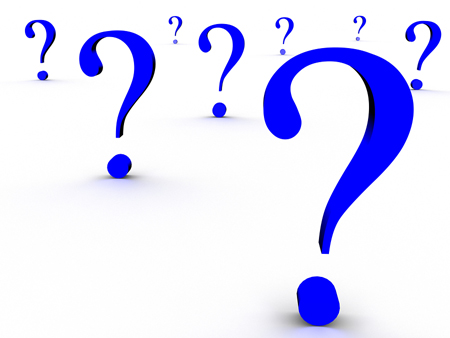